SOCRATIC METHOD DAY 2
How can we use questions to challenge a belief or argument?
Warm-Up
Get into your pairs.
Start reading the handout

I need 4 volunteers to act out this dialogue (2 Socrates and 2 Atreuses)
An Example of the Socratic Dialogue
SOCRATES: WHAT IS BEAUTY?

Questions for dialogue
	-What is Atreus’s argument?
	-How does Socrates Question that argument?
	-
FINISH YOUR SOCRATIC DIALOGUES
Get into your pairs and work on finishing your Socratic dialogues
Read the Tips for a Socratic Dialogue
Be prepared to hand in one dialogue and present it to the class.
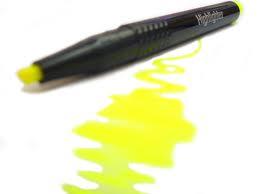 BRING A HIGHLIGHTER FOR TOMORROW’S CLASS